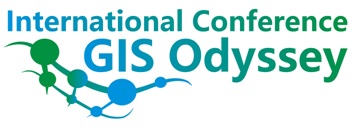 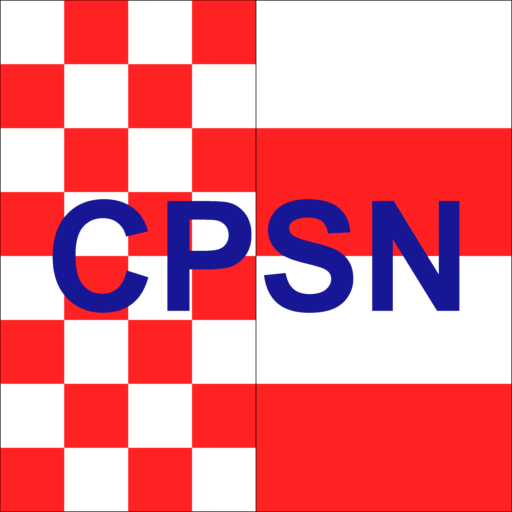 Competition for the Davorin KerekovićAward
Name, Surname 
Affiliation
Thesis supervisor
Title
Indicate the use of a GIS tool or propose a legal solution for the use of spatial data.